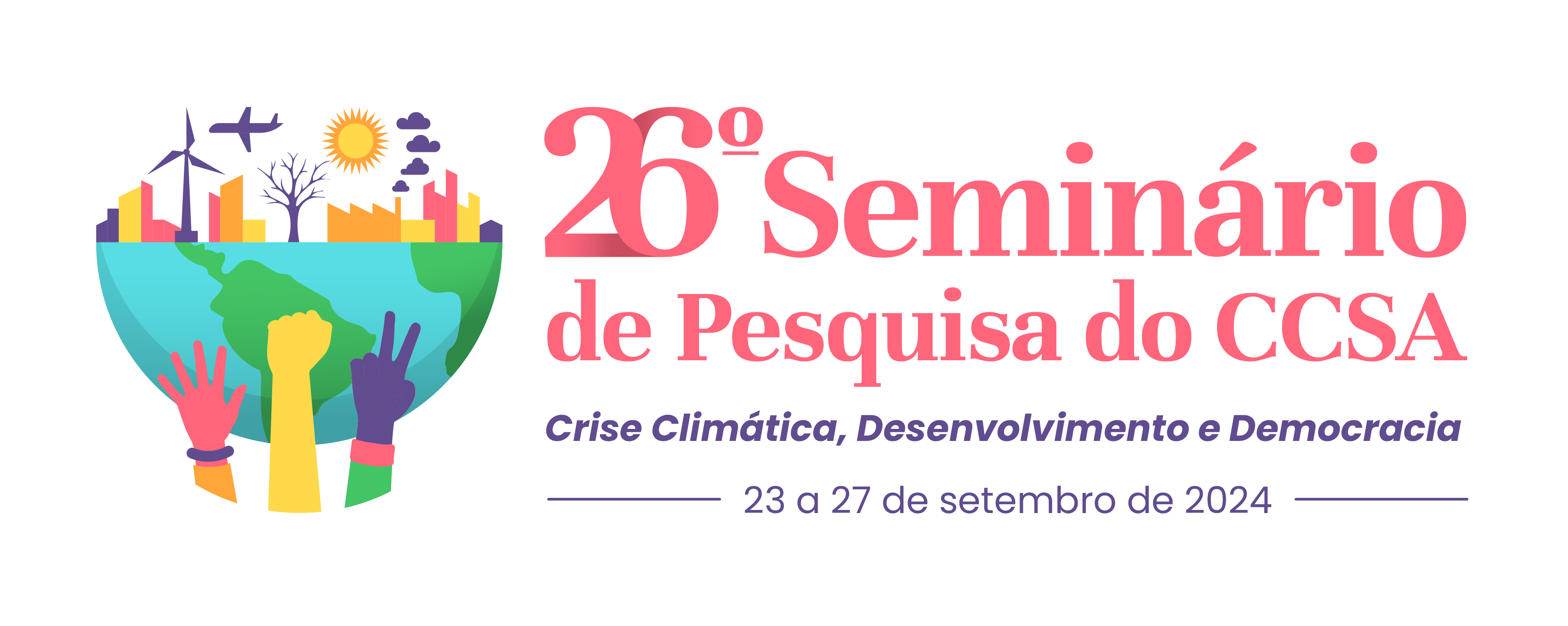 A IMPORTÂNCIA DA PASTORAL CARCERÁRIA NO PROCESSO DE RABILITAÇÃO DOS APENADOS NA CIDADE DE NATAL/RN
José Anderson Gomes dos Santos, Universidade Potiguar, jagsantos13@hotmail.com  
Douglas da Silva Araújo, Universidade Potiguar, douglas.araujo@animaeducacao.com.br
INTRODUÇÃO
O sistema prisional brasileiro enfrenta uma série de desafios que vão desde superlotação à falta de condições dignas para os detentos. Críticas crescentes apontam que a abordagem punitiva da justiça penal falha em promover a ressocialização. Autores como Beccaria defendem a proporcionalidade das penas e a reeducação dos infratores. Foucault e Goffman argumentam que as prisões funcionam mais como mecanismos de controle social do que como espaços de reabilitação. Wacquant e Garland destacam a necessidade de reformar o sistema penal para recuperar e transformar os indivíduos. Por fim, Durkheim trás que no sistema prisional, a religião pode ser um meio eficaz de reeducação e controle social, formando uma “consciência coletiva”. No Brasil, a Constituição e a Lei de Execução Penal garantem o direito fundamental à assistência religiosa para pessoas privadas de liberdade. Nesse contexto, iniciativas como a Pastoral Carcerária ganham destaque, oferecendo assistência religiosa, espiritual e social aos detentos, buscando promover a justiça restaurativa e a dignidade humana, visando não apenas a reinserção social, mas também a transformação dos indivíduos. Essa prática oferece um contraponto essencial às condições frequentemente precárias e desumanas encontradas nas prisões brasileiras.
Imagem (caso seja oportuno)
OBJETIVOS
Este trabalho se propõe investigar como as práticas da Pastoral Carcerária se alinham aos princípios jurídicos e constitucionais, bem como sua contribuição na promoção da ressocialização e na proteção dos direitos civis, penais e humanos dos apenados. Além disso, busca-se Mapear os desafios enfrentados pela instituição, avaliar a eficácia das suas ações jurídicas e investigar a relação entre a assistência espiritual a ressocialização dos detentos.
METODOLOGIA
A pesquisa se valerá de uma revisão bibliográfica sobre o sistema prisional, justiça restaurativa, direitos humanos e o papel de organizações religiosas no contexto carcerário. Serão analisados documentos oficiais da Pastoral Carcerária de Natal, relatórios de atividades, estatísticas prisionais e a Lei de Execução Penal (Lei nº 7.210/1984). Além disso, serão realizadas entrevistas semiestruturadas com membros da Pastoral, detentos e profissionais do sistema prisional.
RESULTADOS
A investigação parte de algumas hipóteses que serão testadas ao longo da pesquisa e que guiarão esse estudo. Primeiramente, que as iniciativas da pastoral, como acompanhamento espiritual, suporte psicossocial e assistência jurídica, promovem uma reabilitação mais eficiente dos detentos, reduzindo a reincidência criminal e formando redes de apoio. Acredita-se também que os participantes ativos das atividades da Pastoral demonstram maior otimismo e disposição para mudanças comportamentais. Outra hipótese é que o trabalho de conscientização da Pastoral melhora a imagem dos apenados perante a sociedade, facilitando uma ressocialização mais acolhedora. Finalmente, a pesquisa examina se restrições institucionais, como falta de infraestrutura e recursos limitados, comprometem a eficácia da Pastoral na reabilitação dos detentos. Através da análise desses pressupostos, espera-se obter um entendimento mais profundo sobre o papel da Pastoral Carcerária e seu impacto no processo de reabilitação e reintegração dos apenados em Natal.
REFERÊNCIAS 
BECCARIA, Cesare. Dos delitos e das penas. 1764. Edição Ridendo Castigat Mores, 2001.
FOUCAULT, Michel. Vigiar e punir: nascimento da prisão. 42. Ed. Petrópolis, RJ: Vozes, 2014.
GARLAND, David. A cultura do controle: crime e ordem social na sociedade contemporânea. Instituto Carioca de Criminologia Revan, 2008.
GOFFMAN, Erving. Manicômios, prisões e conventos. 9ª ed. São Paulo: Perspectiva, 2015.
NIETO, Evaristo Martín. Vade-mécum do agente da Pastoral Carcerária. São Paulo: Paulinas, 2008.
ZAFFARONI, Eugenio Raúl. Em busca das penas perdidas: a perda de legitimidade do sistema penal. Revan, 1991.
ZEHR, Howard. Justiça restaurativa. São Paulo: Palas Athena, v. 2013, 2012.
CONCLUSÃO
A análise teórica realizada até o momento sugere que a Pastoral não apenas oferece suporte direto aos detentos, mas também promove uma rede de apoio que reduz os efeitos negativos do encarceramento, contribuindo significativamente para uma reintegração mais bem-sucedida na sociedade, reforçando a importância de iniciativas que promovam a dignidade humana e a justiça restaurativa.